Living battery - biofuel cells operating in vivo
Evgeny Katz
Department of Chemistry & Biomolecular Science, Clarkson University, Potsdam, NY, USA
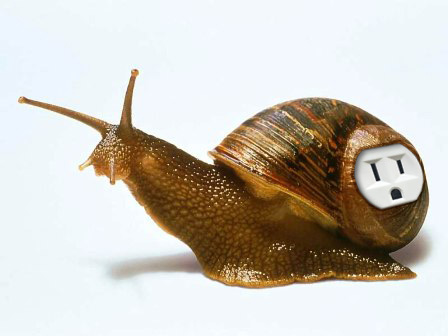 Workshop on ‘Synergies between Semiconductors and Synthetic Biology’ (SemiSynBio)  – February 22-23, 2013
Enzyme-Based Biofuel Cells
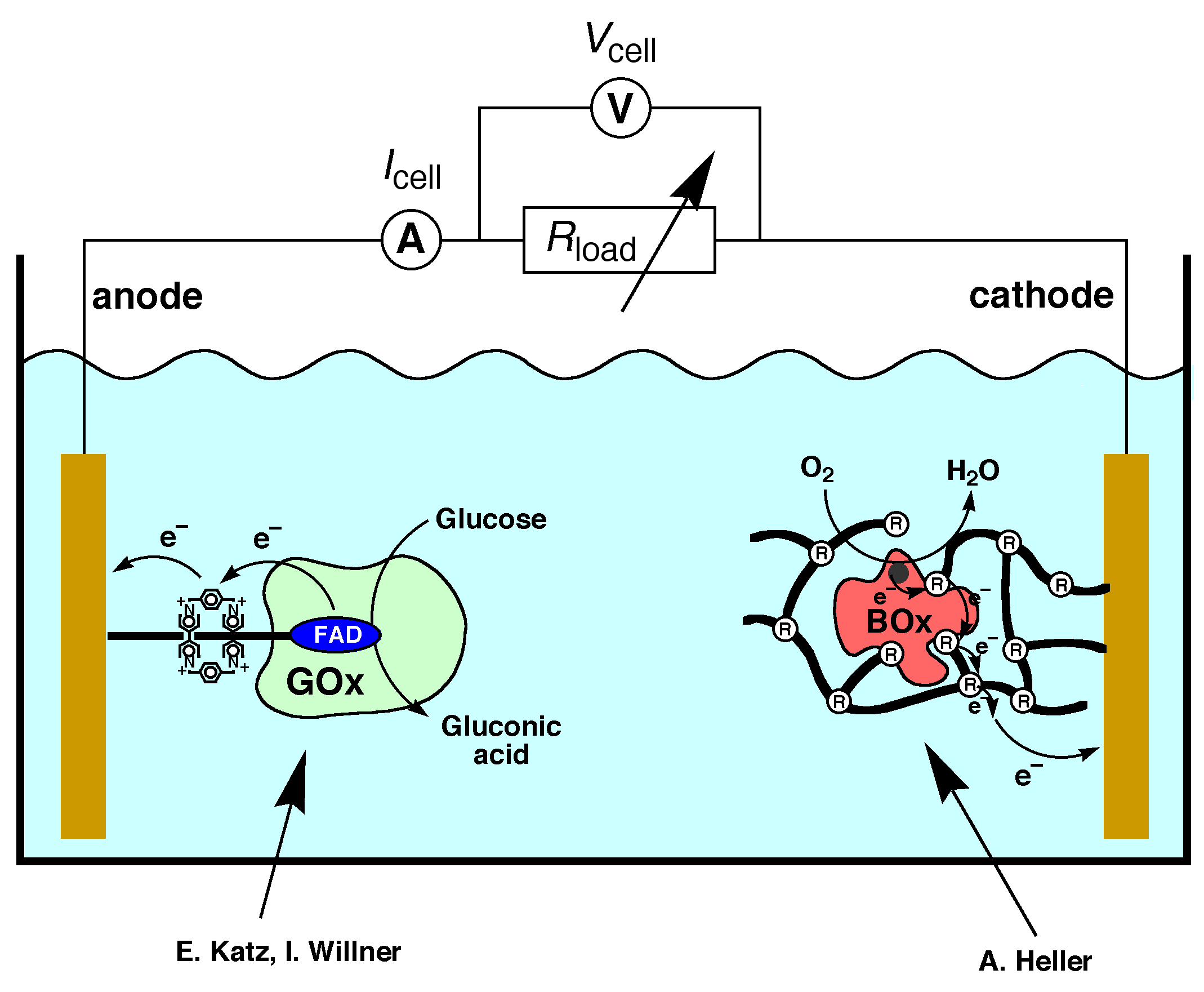 Anode example
Cathode example
Biofuel cell implanted in snail for in vivo operation
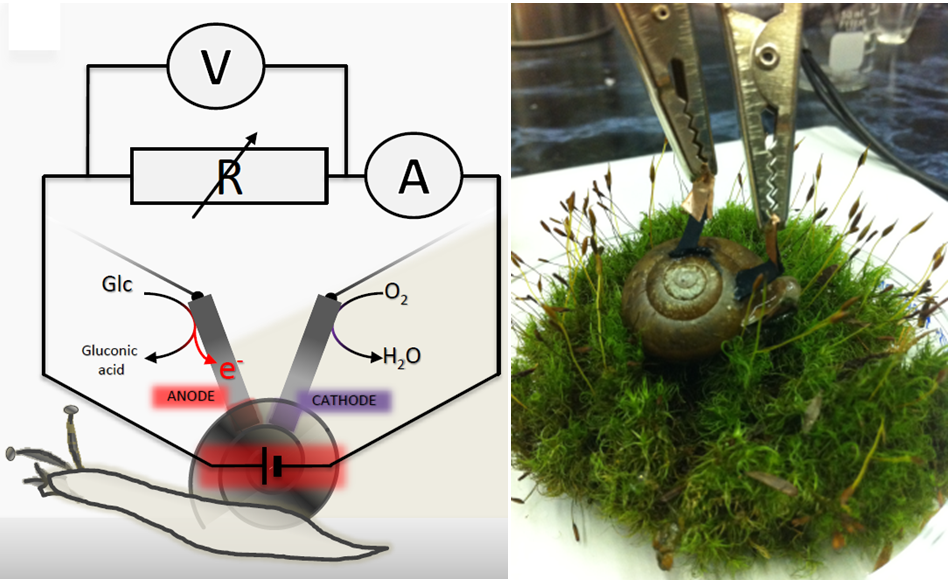 L. Halámková, J. Halámek, V. Bocharova, A. Szczupak, L. Alfonta, E. Katz, J. Am. Chem. Soc. 2012, 134, 5040-5043.
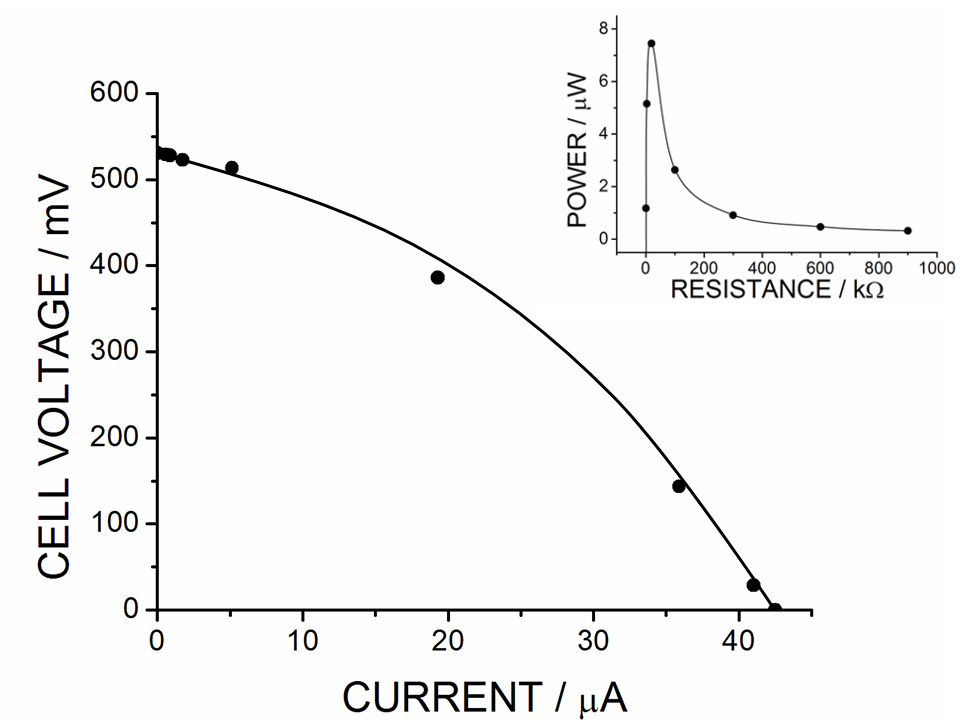 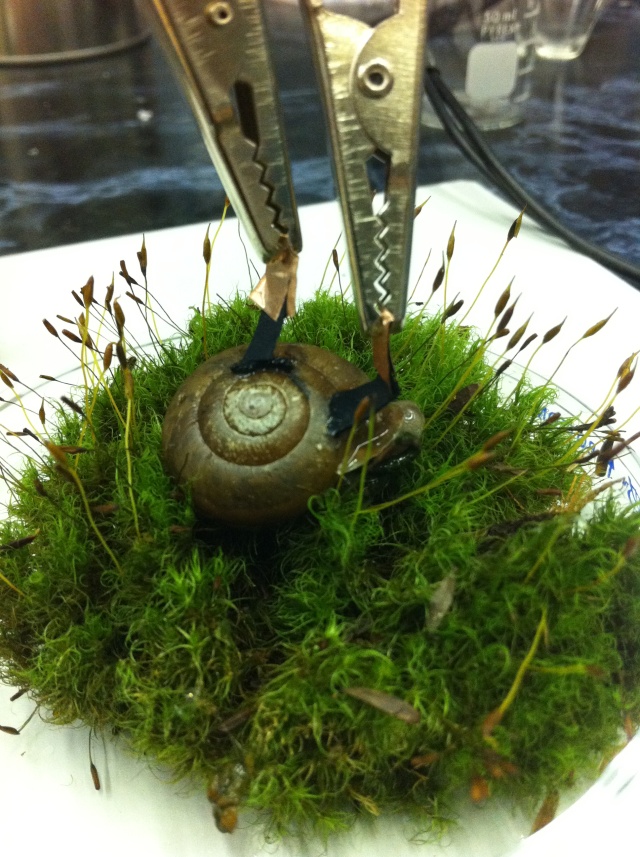 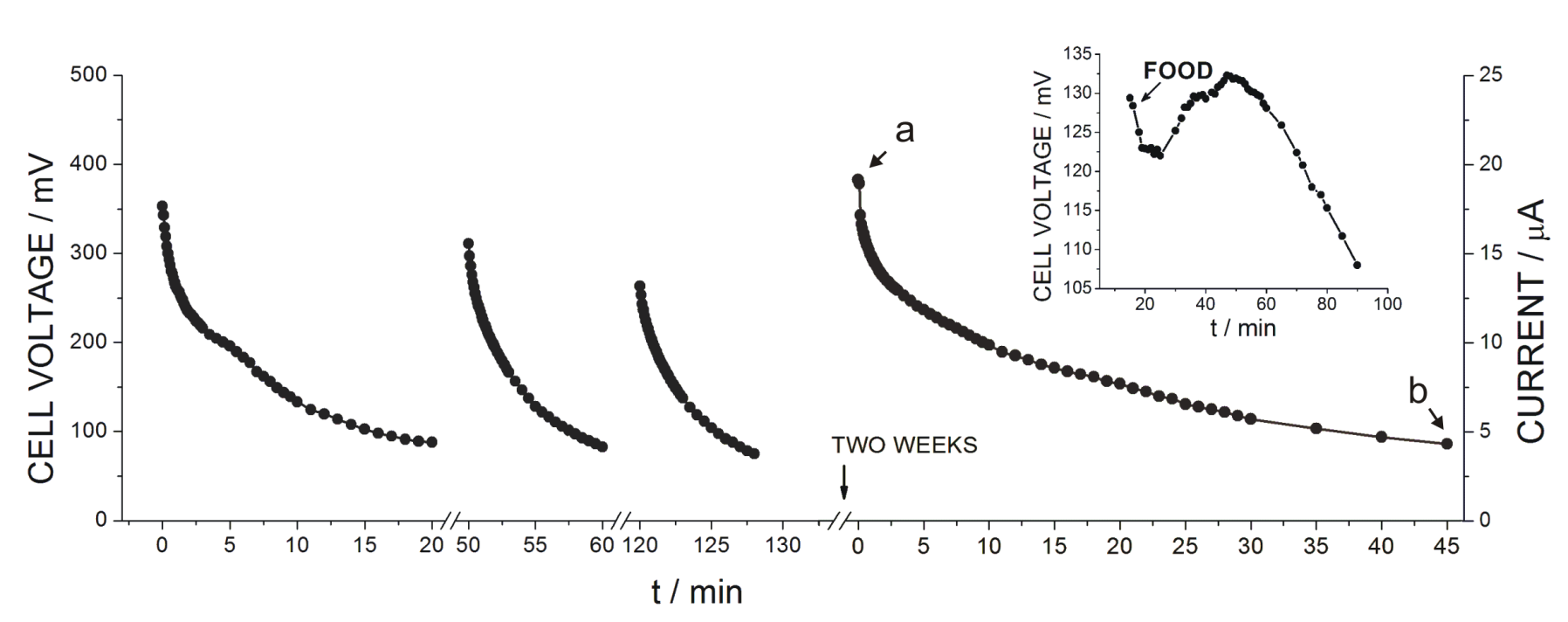 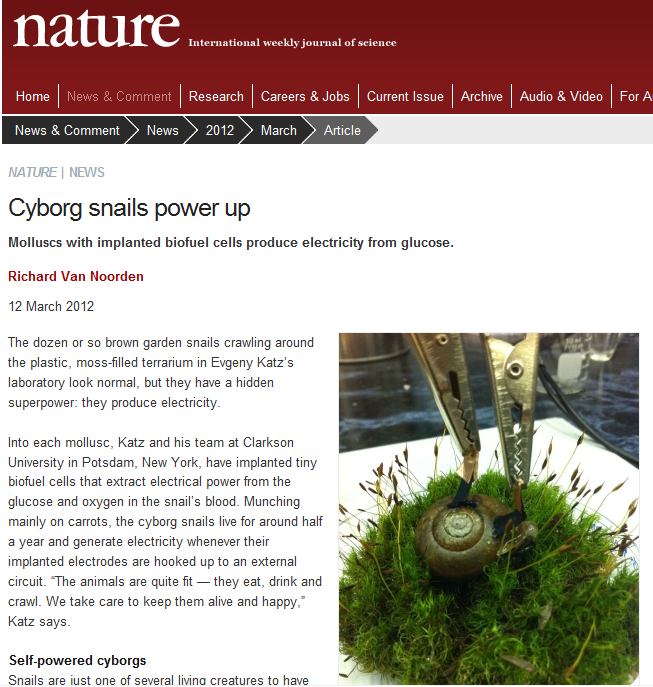 Biofuel cell implanted in clam for in vivo operation
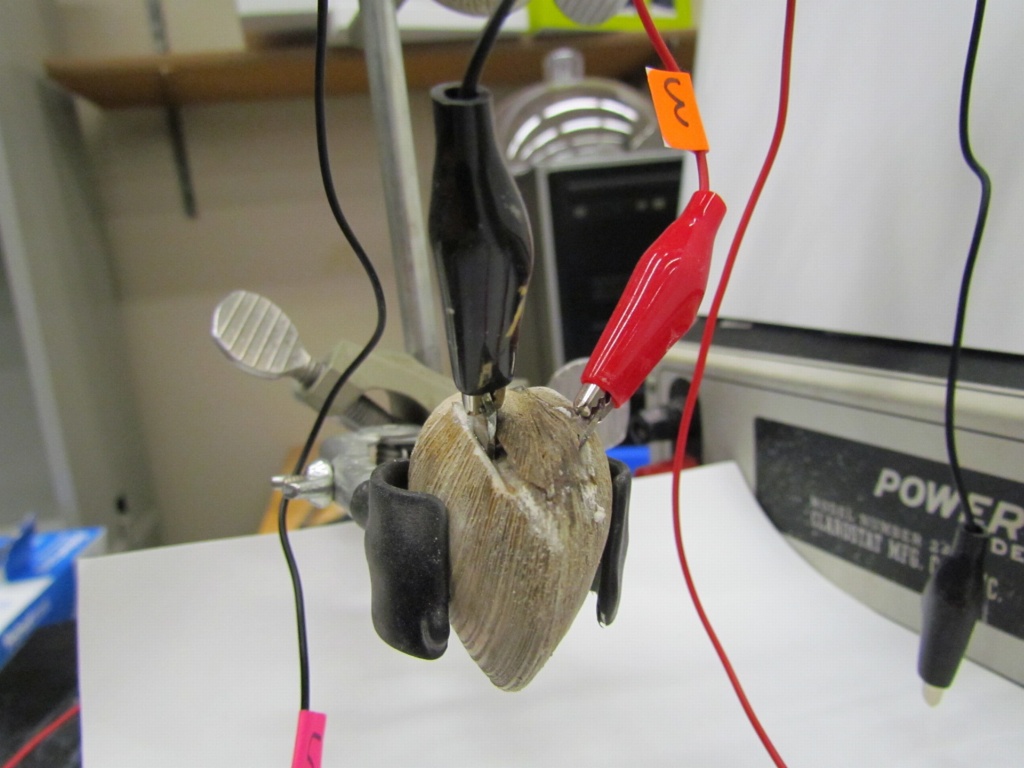 A. Szczupak, J. Halámek, L. Halámková, V. Bocharova, L. Alfonta, E. Katz, 
Energy & Environmental Science 2012, 5, 8891-8895.
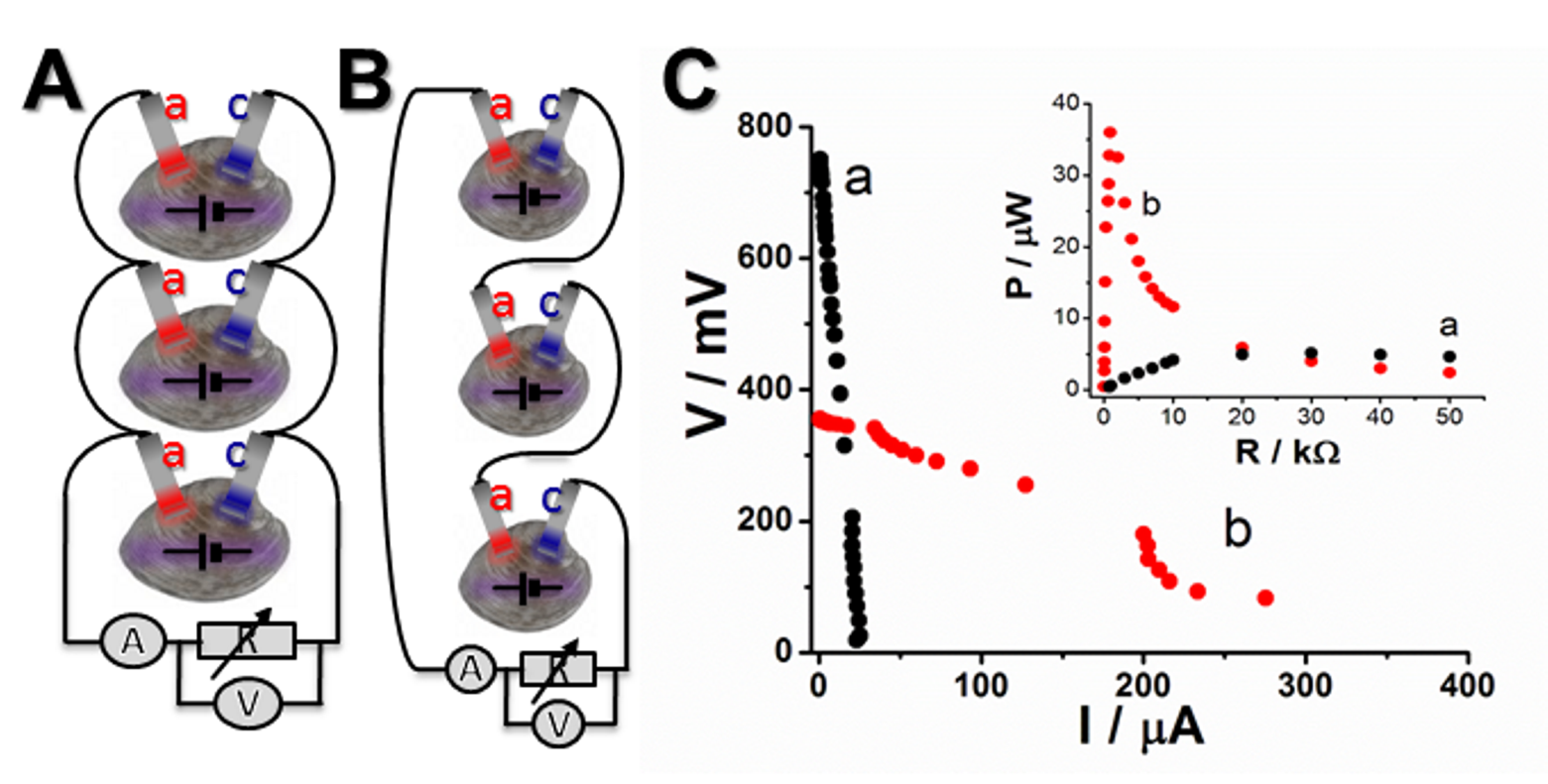 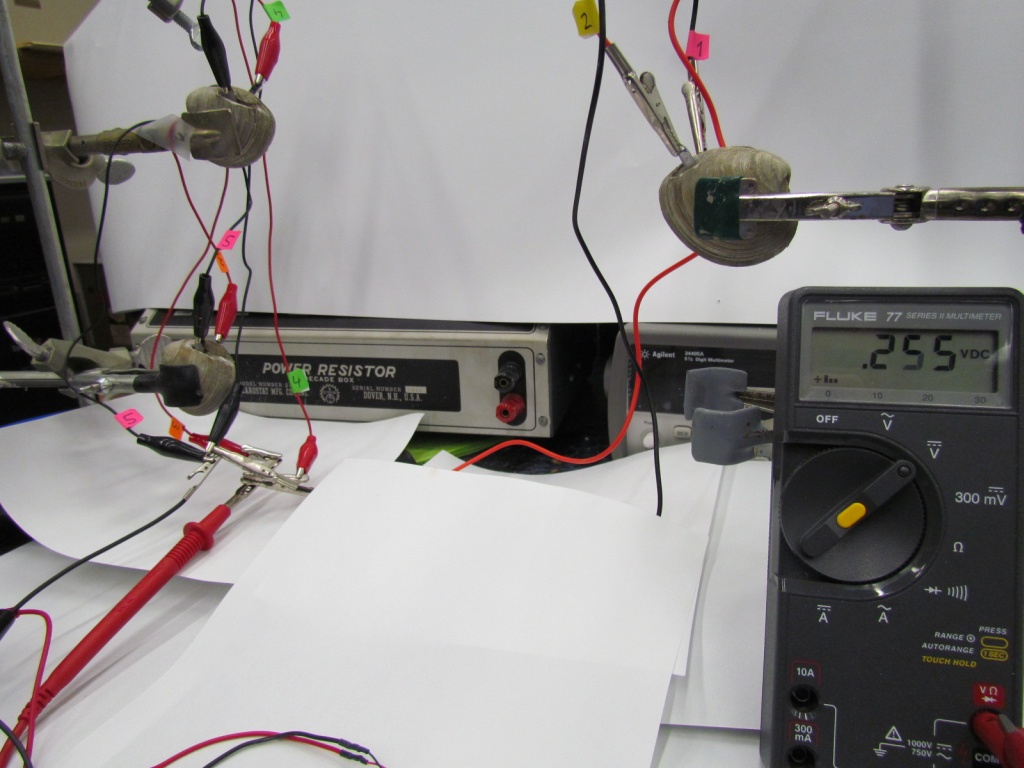 Getting electrical power for activating electronic devices: From the animal research to biomedical applications
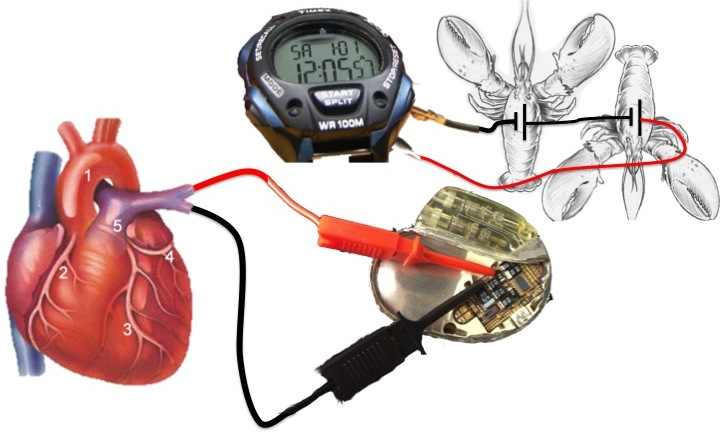 K. MacVittie, J. Halámek, L. Halámková, M. Southcott, W.D. Jemison, R. Lobel, E. Katz, Energy & Environmental Science 2013, 6, 81-86.
Activation of a digital watch (as a model device) by the implanted biofuel cells
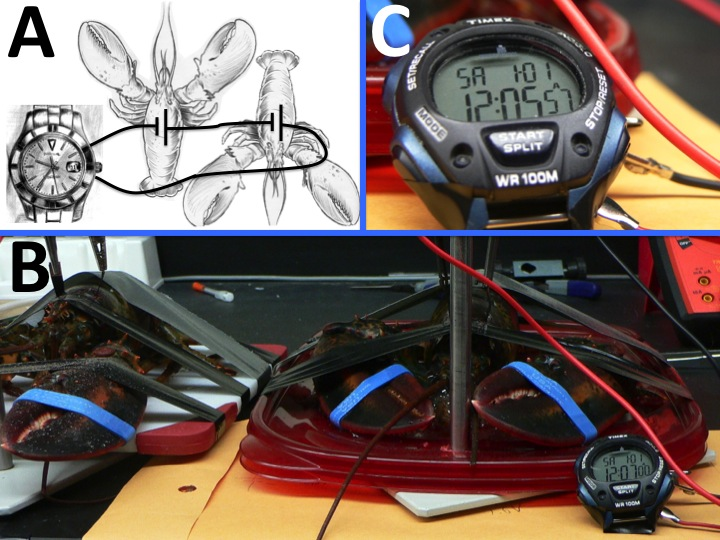 Activation of a pacemaker by the implantable biofuel cells mimicking human physiology
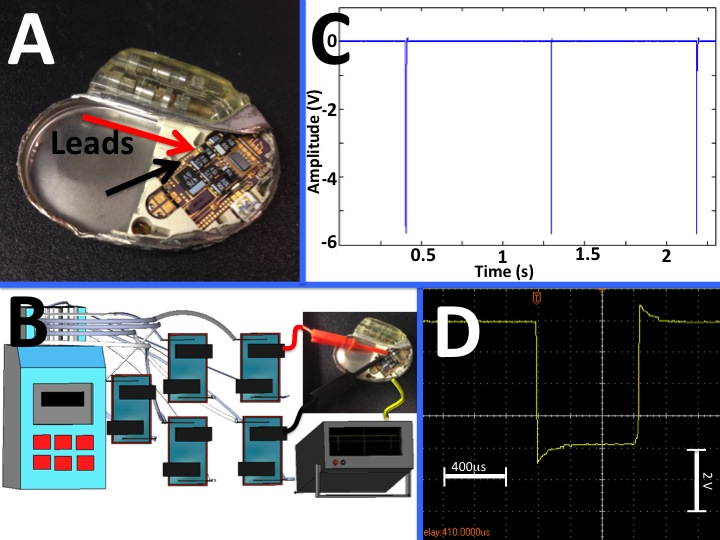 Good news – the pacemaker operation was perfect !!!
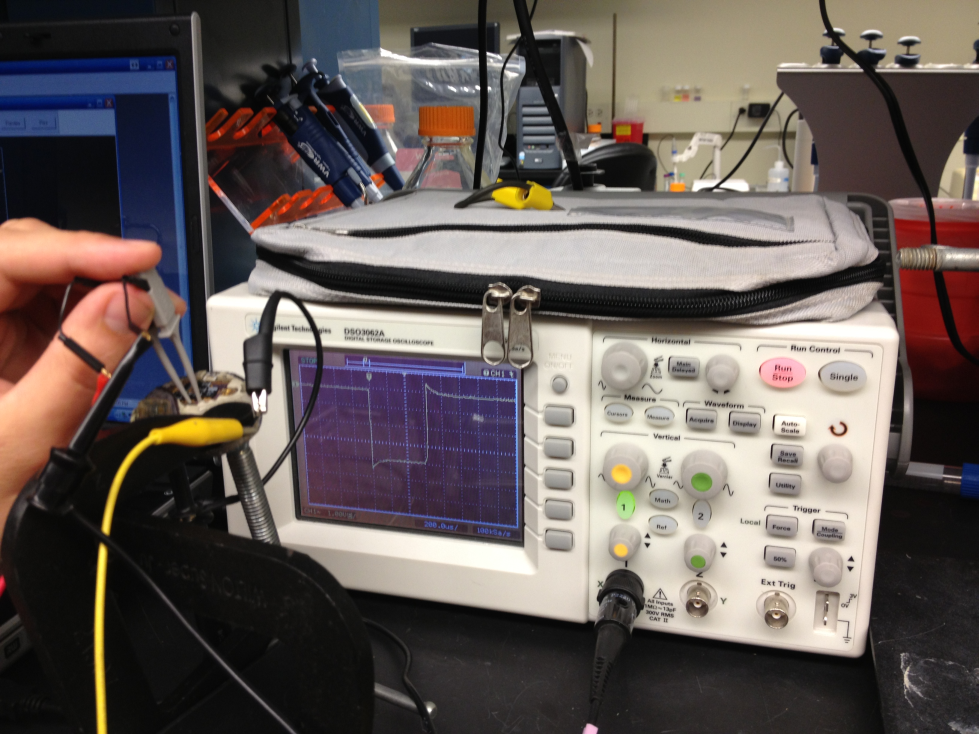 Bad news – the system included 5 biofuel cells with serial connection
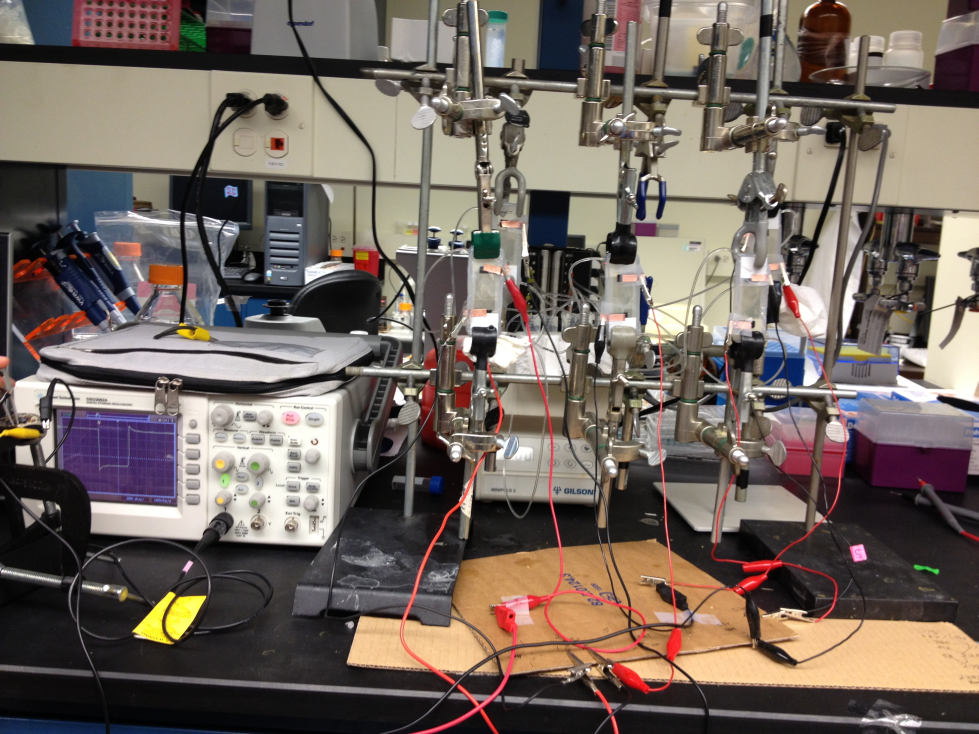 Powering pacemaker from a single implantable biofuel cell through a charge pump
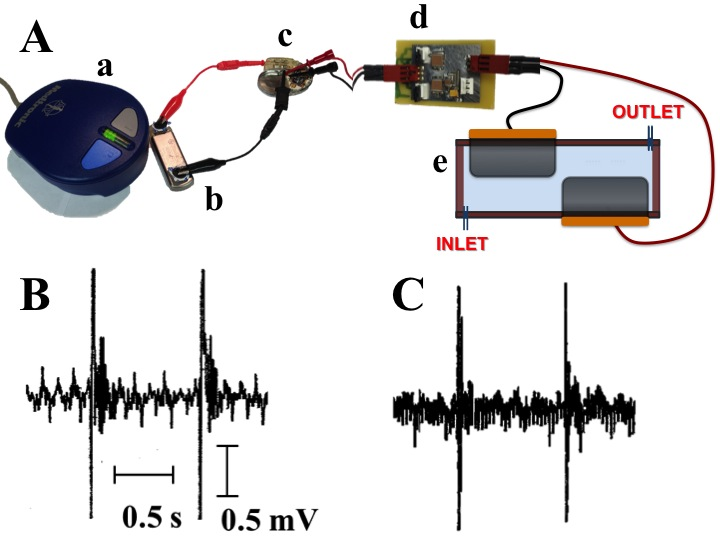 Standard battery
Biofuel cell
(A) Experimental setup which includes (from left to right): (a) sensor device for the Medtronic CareLink Programmer, Model 2090, (b) Medtronic Reveal XT, Model 9529, implantable loop recorder (ILR), (c) Affinity DR 5330L, St. Jude Medical, pacemaker, (d) the charge pump–DC-DC interface circuit, (e) the flow biofuel cell with the inlet/outlet connected to a peristaltic pump (not shown in the scheme). (B) Registered pulses generated by the pacemaker when it is powered by the standard battery. (C) Registered pulses generated by the pacemaker when it is powered by the biofuel cell.
Bioelectrocatalytic electrodes operating in vivo can be used for many different bioelectronic and biosensor applications
Fuel
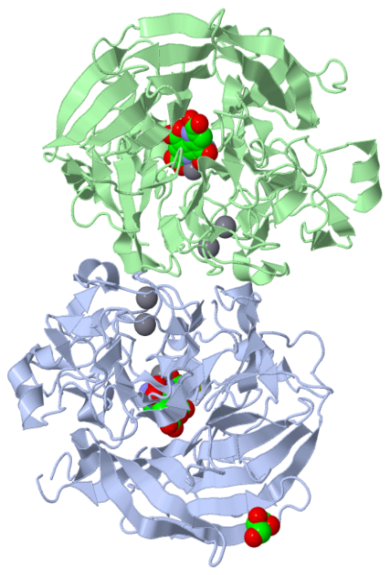 Power from biofuel cell
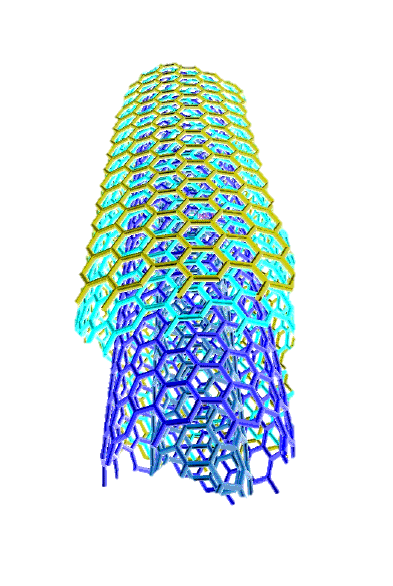 O
C
Electrode
NH
Information from biosensor
Analyte
The research is supported by:
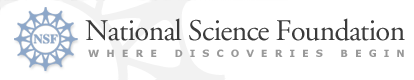 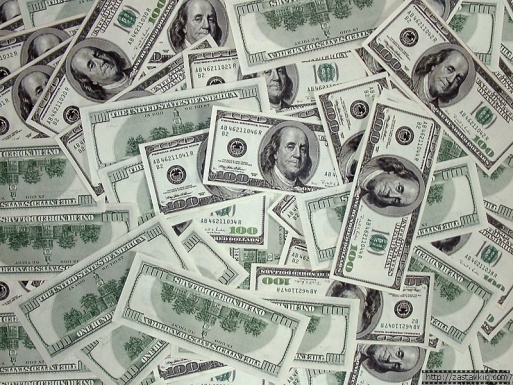 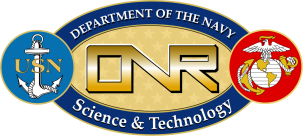 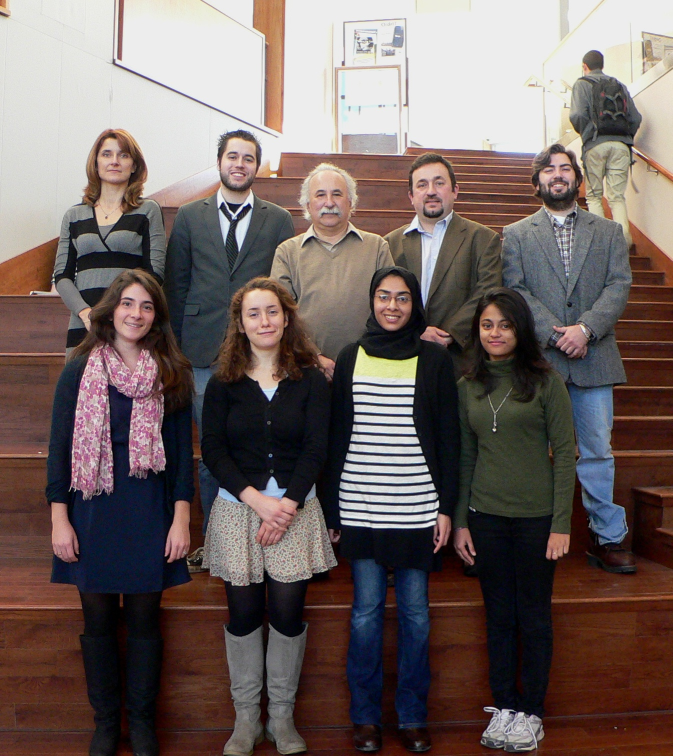 Bioelectronics & Bionanotechnology group of Prof. Evgeny Katz, Clarkson University
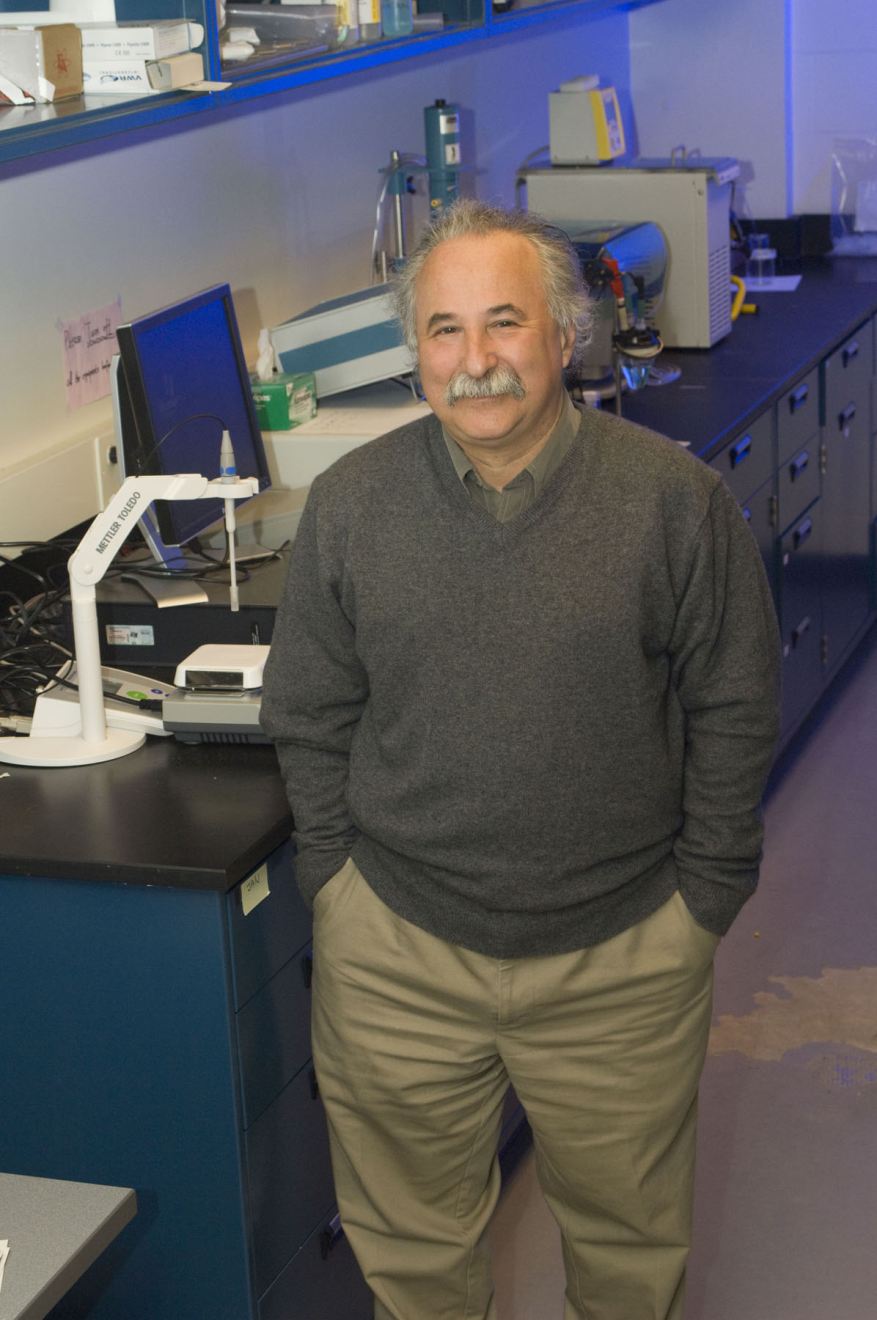 Thank you! Any questions?
Evgeny Katz, Dept. of Chemistry & Biomolecular Science, Clarkson University